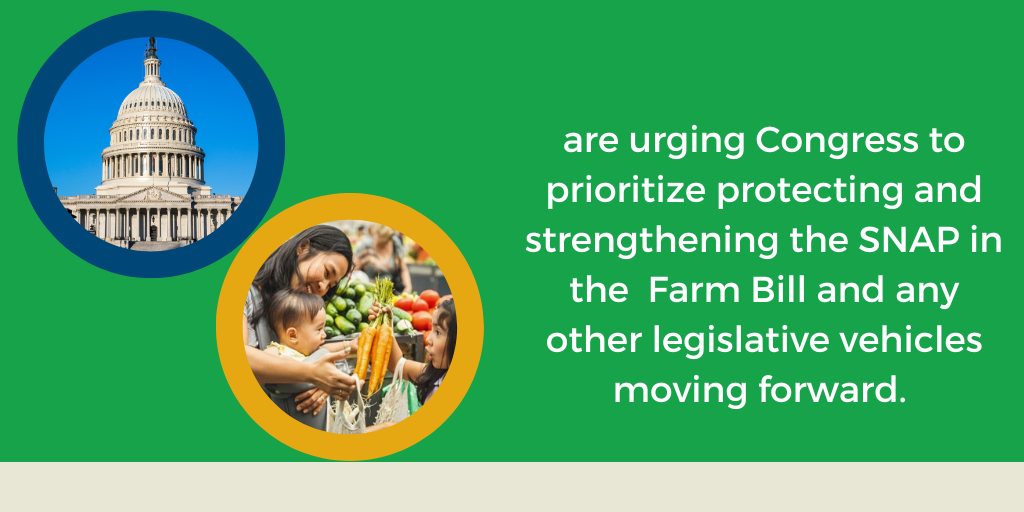 [Insert # of Organizations in (Insert State)]​
Insert Org Logo​​
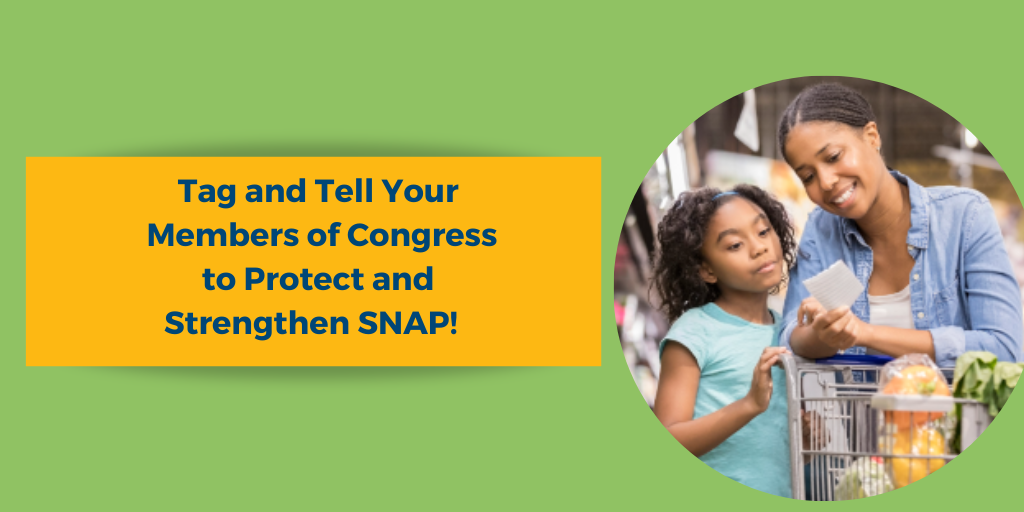 [Insert # of Organizations in (Insert State)]
Insert Org Logo​​
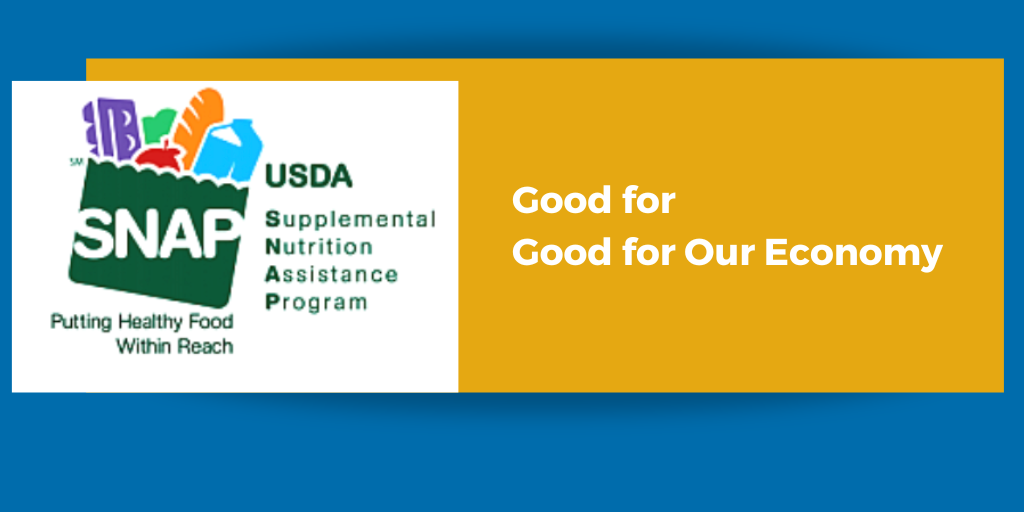 [Insert State]​
Insert Org Logo​
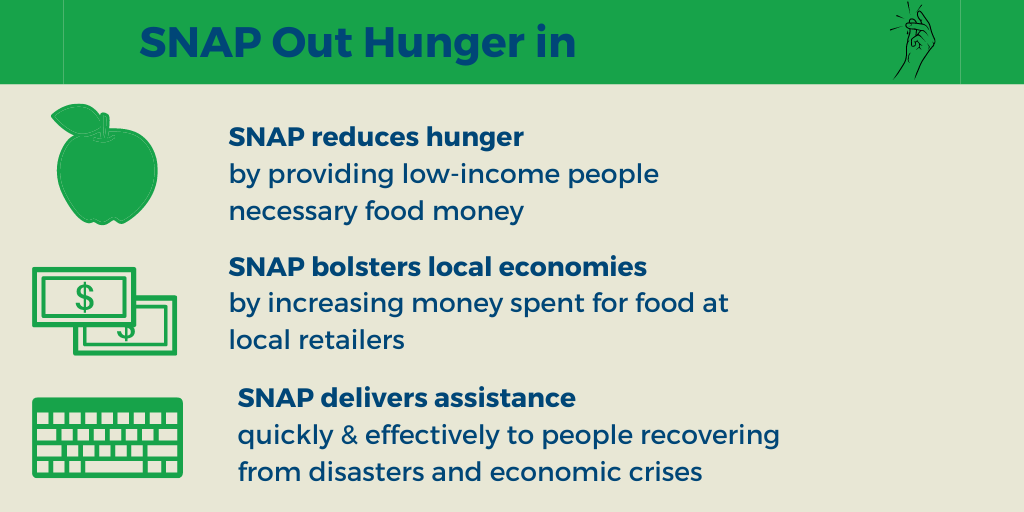 [Insert State]
Insert Org Logo